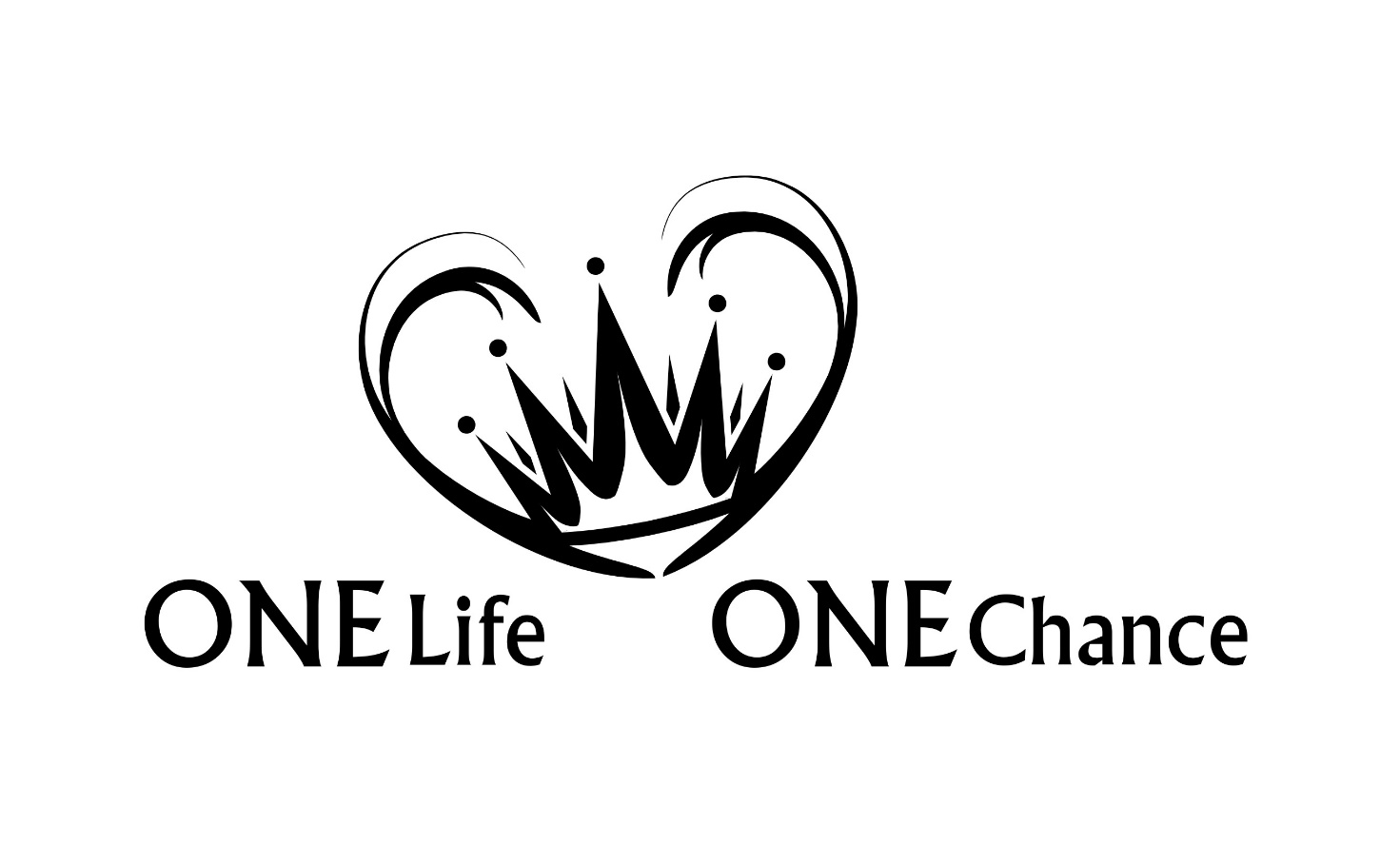 Offb Teil 2 | 1,1-8
Prolog  Themen des Buches
"Offenbarung Jesu Christi, die Gott ihm gab, um seinen Knechten zu zeigen, was bald geschehen muss; und indem er ⟨sie⟩ durch seinen Engel sandte, hat er ⟨sie⟩ seinem Knecht Johannes kundgetan," (1,1)
Johannes
"… der das Wort Gottes und das Zeugnis Jesu Christi bezeugt hat, alles, was er sah." (1,2)
"Und als ich ihn sah, fiel ich zu seinen Füßen wie tot. Und er legte seine Rechte auf mich und sprach: Fürchte dich nicht!" (1,17)
Johannes
Johannes bezeichnet Jesus mit dem Namen  das Wort
"und er ist bekleidet mit einem in Blut getauchten Gewand, und sein Name heißt: Das Wort Gottes." (19,13)
"Was von Anfang an war, was wir gehört, was wir mit unseren Augen gesehen, was wir angeschaut und unsere Hände betastet haben vom Wort des Lebens." (1Joh 1,1)
"Im Anfang war das Wort, und das Wort war bei Gott, und das Wort war Gott." 
"Und das Wort wurde Fleisch und wohnte unter uns, und wir haben seine Herrlichkeit angeschaut, eine Herrlichkeit als eines Einzigen vom Vater, voller Gnade und Wahrheit." (Joh 1,1+14)
Jesus das "Wort"
Ch. Briem schreibt über "Das Wort":
"Der Herr Jesus war das Wort, ehe die Welt war. Er war das Wort, als Er über diese Erde ging. Er wird das Wort Gottes sein, wenn Er aus der Herrlichkeit des Himmels hervortritt. Er wird immer das Wort Gottes sein – der vollkommene Ausdruck Gottes."
Glückselig
"Glückselig, der liest und die hören die Worte der Weissagung und bewahren, was in ihr geschrieben ist! Denn die Zeit ist nahe." (1,3)
Verfasser und Empfänger
"4 Johannes den sieben Gemeinden, die in Asien sind: …" (1,4a)
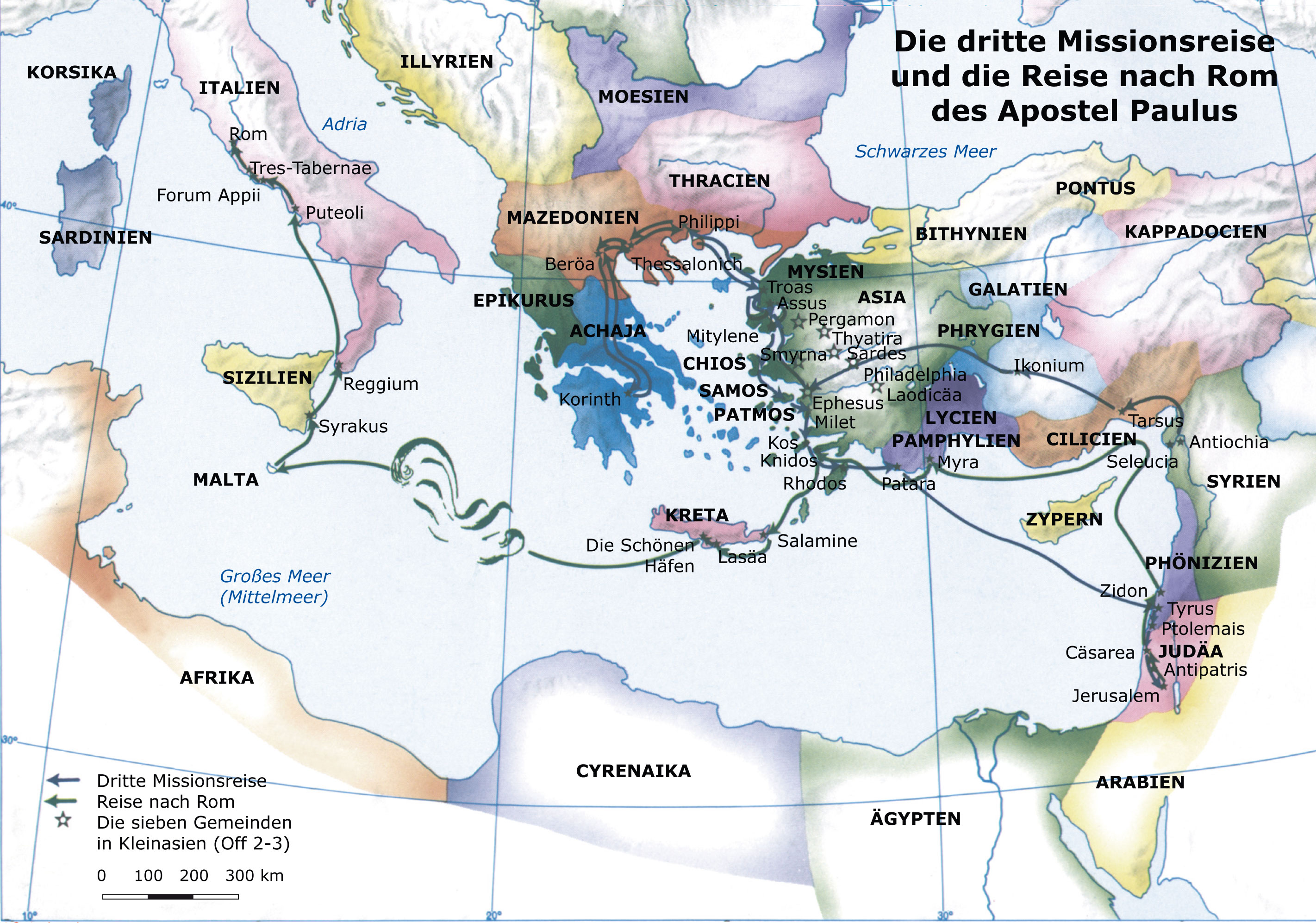 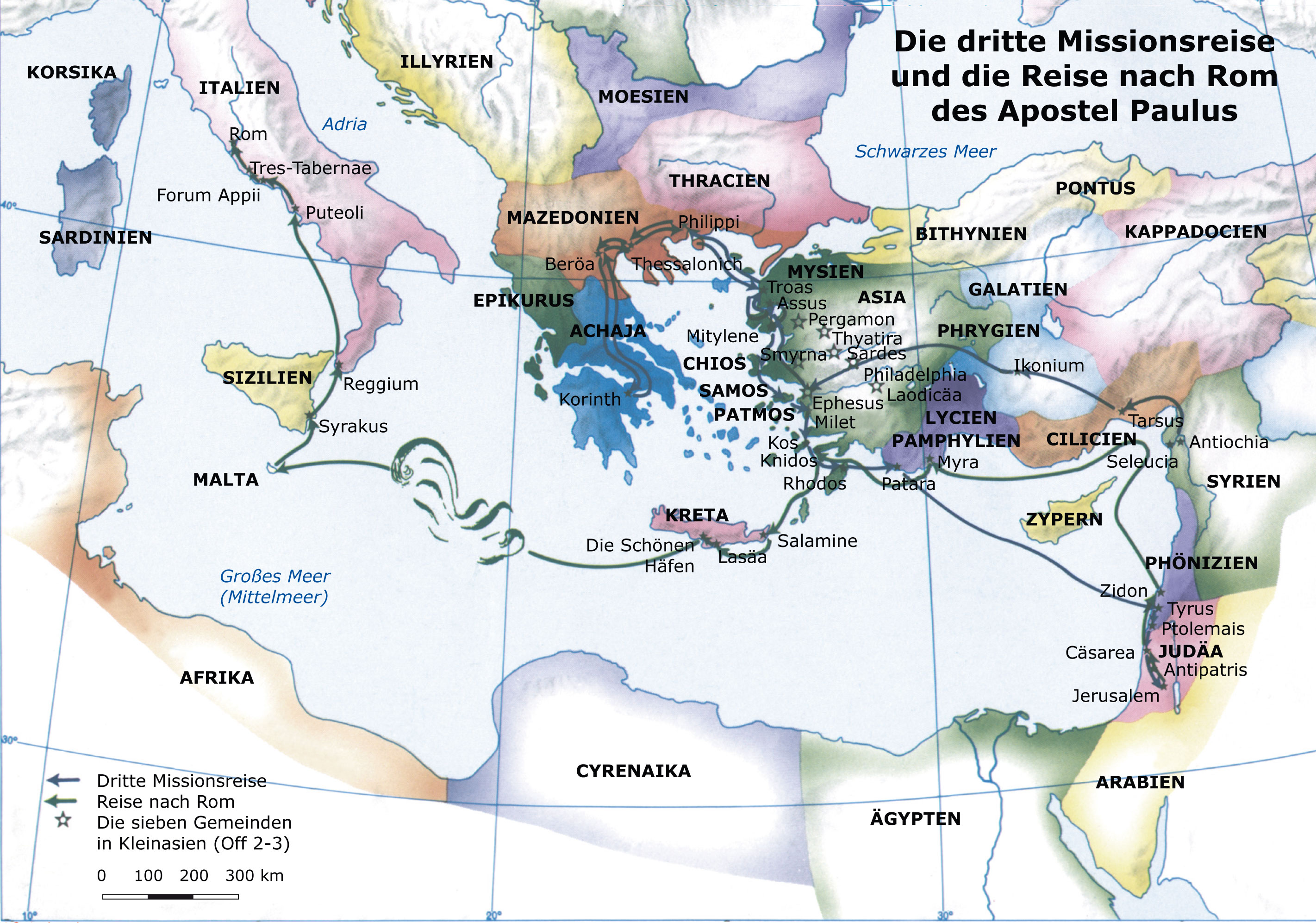 Urheber
"4 Johannes den sieben Gemeinden, die in Asien sind: Gnade euch und Friede von dem, der ist und der war und der kommt, und von den sieben Geistern, die vor seinem Thron sind," (1,4)
Urheber (Gott der Vater)
"4 Johannes den sieben Gemeinden, die in Asien sind: Gnade euch und Friede von dem, der ist und der war und der kommt, und von den sieben Geistern, die vor seinem Thron sind," (1,4)
Urheber (Gott der Heilige Geist)
"4 Johannes den sieben Gemeinden, die in Asien sind: Gnade euch und Friede von dem, der ist und der war und der kommt, und von den sieben Geistern, die vor seinem Thron sind," (1,4)
"Und auf ihm wird ruhen …
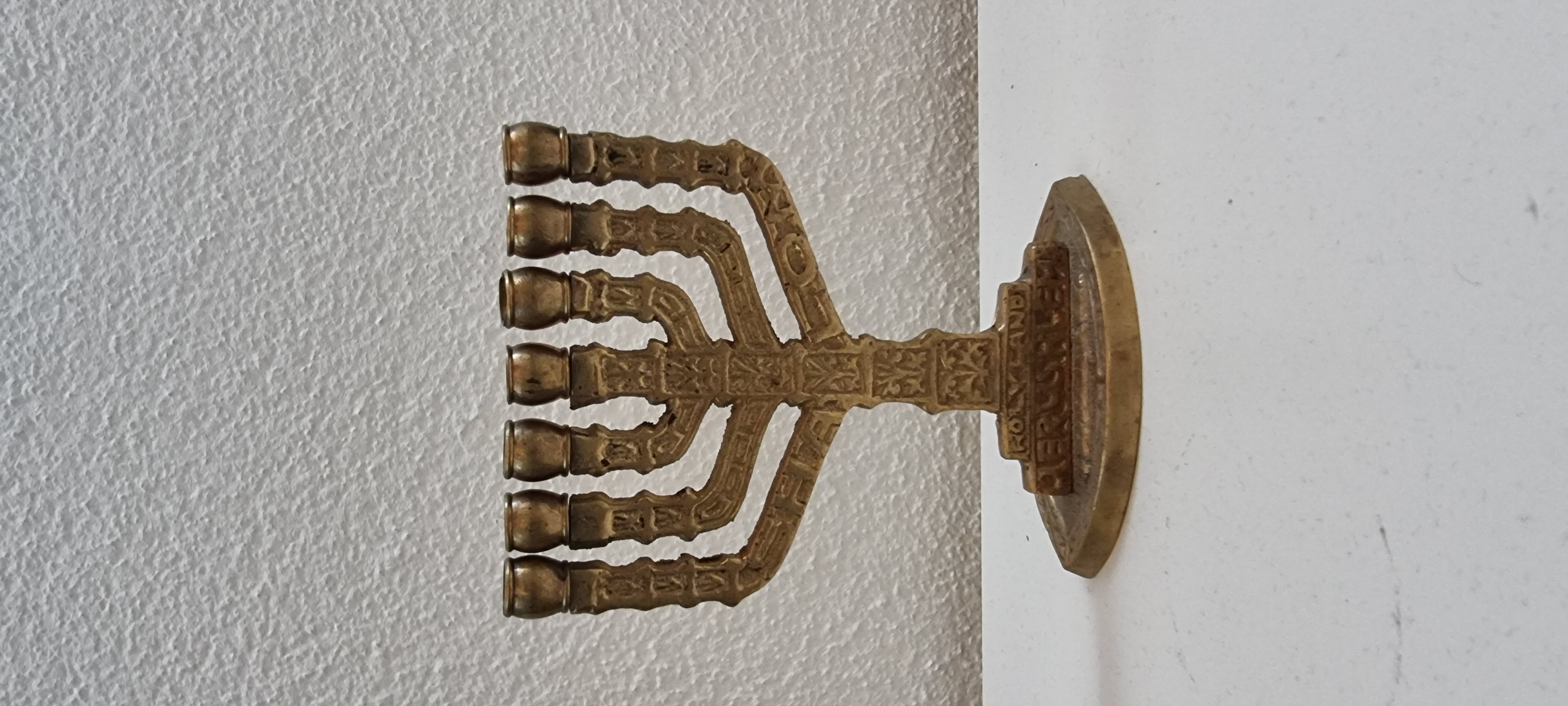 der Geist des HERRN
Furcht des HERRN
des Verstandes
der Erkenntnis
der Weisheit
des Rates
der Kraft
(Jes 11,2)
Thron
"… und von den sieben Geistern, die vor seinem Thron sind," (1,4)
Jesus Christus
"5 und von Jesus Christus, ⟨der⟩ der treue Zeuge ⟨ist⟩, der Erstgeborene der Toten und der Fürst der Könige der Erde! …" (1,5)
"Da sprach Pilatus zu ihm: Also bist du doch ein König? Jesus antwortete: Du sagst es, dass ich ein König bin. Ich bin dazu geboren und dazu in die Welt gekommen, dass ich für die Wahrheit Zeugnis gebe. Jeder, der aus der Wahrheit ist, hört meine Stimme." (Joh 18,37)
Jesus Christus
"5 und von Jesus Christus, ⟨der⟩ der treue Zeuge ⟨ist⟩, der Erstgeborene der Toten und der Fürst der Könige der Erde! …" (1,5)
Jesus Christus
"5 und von Jesus Christus, ⟨der⟩ der treue Zeuge ⟨ist⟩, der Erstgeborene der Toten und der Fürst der Könige der Erde! …" (1,5)
W. Mücher beschreibt es folgendermassen:
"Jesus Christus war 
auf der Erde der treue Zeuge, ist 
(b) jetzt als der Auferstandene der Erstgeborene der Toten und wird 
(c) in Zukunft als der Fürst der Könige der Erde erscheinen (wieder Vergangenheit, Gegenwart, Zukunft)."
Auswirkungen für uns
"Dem, der uns liebt und uns von unseren Sünden erlöst hat durch sein Blut" (1,5b)
Sein Wesen 	 Er liebt uns

Seine Tat	 Er hat uns von unseren Sünden erlöst (gewaschen)

Sein Preis	 Durch sein Blut
Eine neue Stellung in Christus
".. und uns gemacht hat zu einem Königtum, zu Priestern seinem Gott und Vater: …"(1,6)
Lobpreis
"… Ihm sei die Herrlichkeit und die Macht von Ewigkeit zu Ewigkeit! Amen." (1,6)
Beschreibung des zweiten Kommen von Jesus
"Siehe, er kommt mit den Wolken, und jedes Auge wird ihn sehen, auch die, welche ihn durchstochen haben, und wehklagen werden seinetwegen alle Stämme der Erde. Ja, Amen." (1,7)
Namen Gottes
"Ich bin das Alpha und das Omega, spricht der Herr, Gott, der ist und der war und der kommt, der Allmächtige." (1,8)
 Alpha und das Omega
 spricht der Herr, Gott,
 der ist und der war und der kommt
 Allmächtige
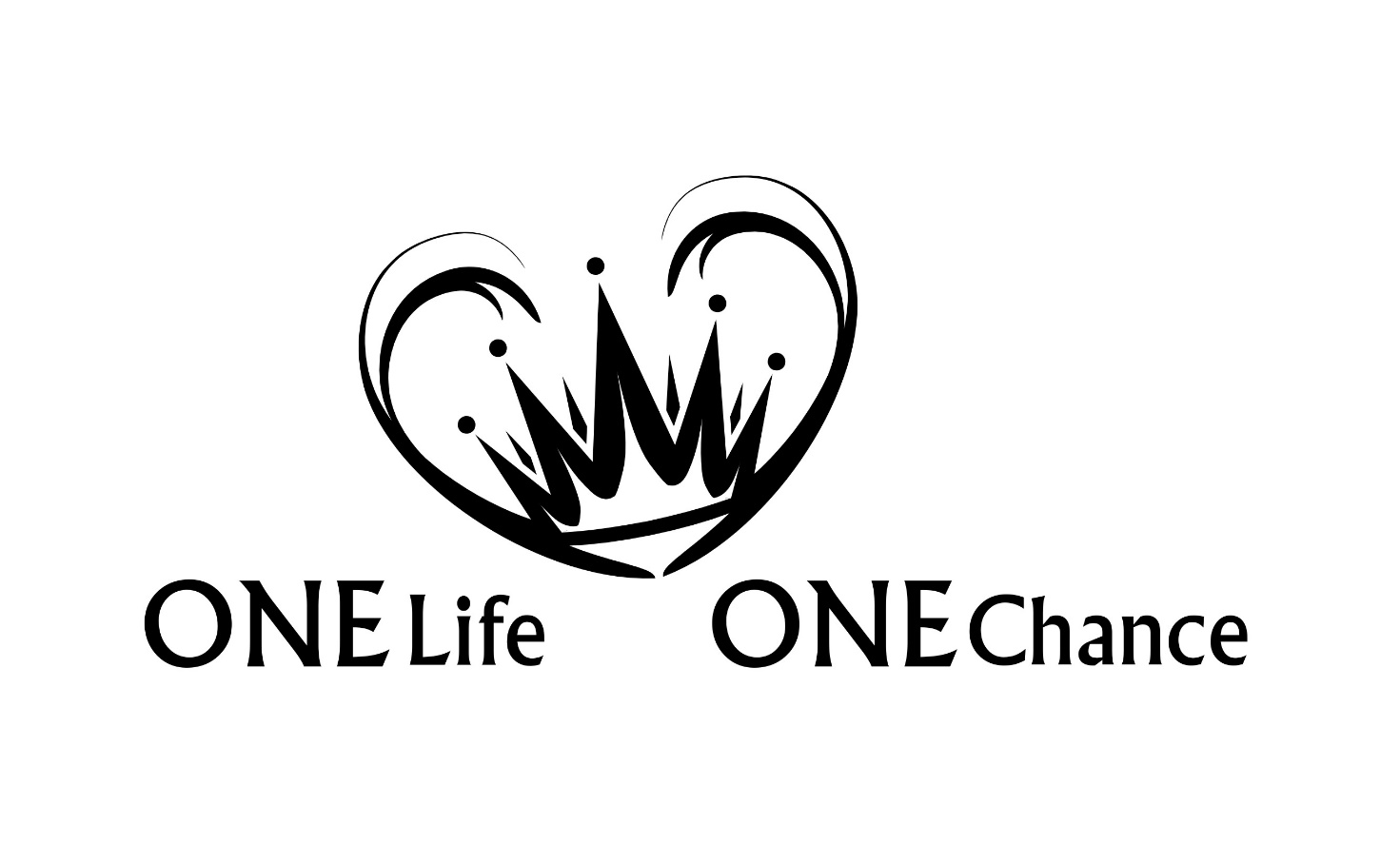 Offb Teil 2 | 1,1-8